grk 101, ch6 civ
Middle Voice Verb Paradigms
Middle Voice Verb Paradigms
λαλῶμεν ἑλληνιστί. λέξεις (vocabulary)
ἡ κόρη, acc. τὴν κόρην
ὁ λῃστής / ἡ λῃστρίς
ὁ Δικαιόπολις, τὸν Δικαιόπολιν
λύω
λύομαι, λύει, λύεται, λυόμεθα, λύεσθε, λύονται, λύεσθαι, λύου
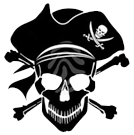 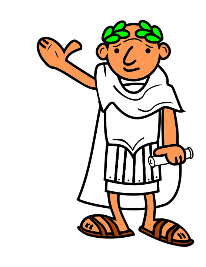 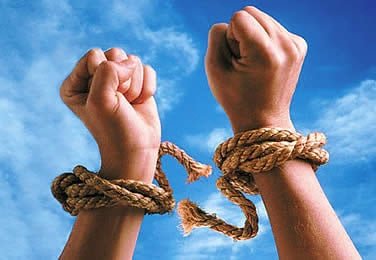 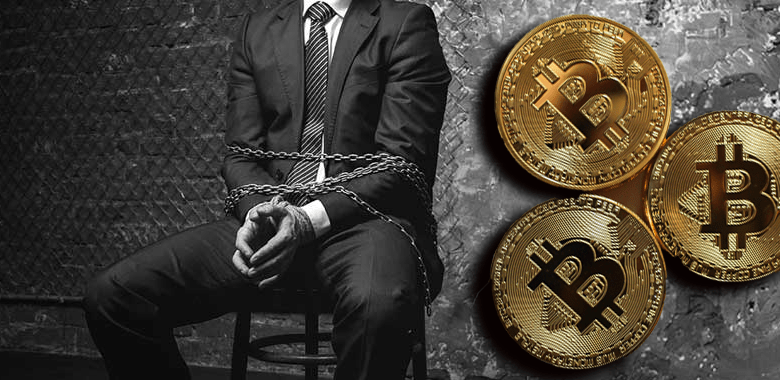 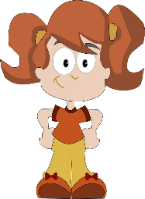 τί ποιεῖ;
ἡ κόρη, acc. τὴν κόρην
ὁ λῃστής / ἡ λῃστρίς
ὁ Δικαιόπολις, τὸν Δικαιόπολιν
λύω
λύομαι, λύει, λύεται, λυόμεθα, λύεσθε, λύονται, λύεσθαι, λύου
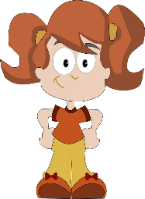 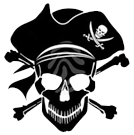 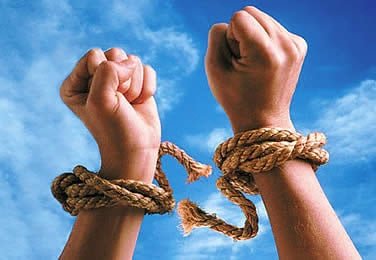 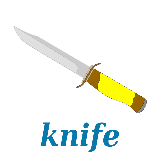 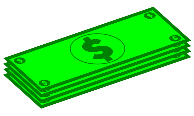 Δικαιόπολις
λῃστής
ἀγύριον
κόρη
λαλῶμεν ἑλληνιστί
ὦ ____· πῶς ἔχεις;
πότερον χαίρεις  ἢ λυπεῖ ;
ὦ διδάσκαλε· ἔγω γε...
χαίρω 
λυποῦμαι 
ὦ ____· πότερον χαίρει  ἢ λυπεῖται  ἡ/ὁ _____;
ὦ διδάσκαλε· ἡ / ὁ _____
χαίρει 
λυπεῖται 
Middle Voice Verb Paradigms
λαλῶμεν ἑλληνιστί
??? τι βούλεται λέγειν;
βούλομαι, βούλει, βούλεται,βουλόμεθα, βούλεσθε, βούλονται
τί βούλεται λέγειν τοῦτο;
 χαίρω, χαίρεις, κτλ (etc.)
χαίρω ὅτι χαίρετε!
 λυποῦμαι (λυπέομαι, epsilon contract)
λυποῦμαι, λυπεῖ, λυπεῖται, λυπούμεθα, λυπεῖσθε, λυποῦνται
ἐπί σοι λυπούμεθα
ὁρμῶμαι (ὁρμάομαι, alpha contract)
ὁρμῶμαι, ὁρμᾶι, ὁρμᾶται, ὁμώμεθα, ὁμᾶσθε, ὁμῶνται
ὦ μαθητρί / μαθητά· ἆρα ἐπὶ τὸν Μινώταυρον ὁρμᾶσθαι βούλει;
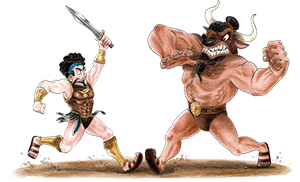 λαλῶμεν ἑλληνιστί (cont’d)
πῶς ἀποκτείνειν τὸν Μινώταυρὸν βούλει; ἆρα τῷ ξίφει;
ναί, ὦ διδάσκαλε· ________
ἆρα ἔστι σοι ξίφος;
ναί, ὦ διδάσκαλε· ________
ποῦ ἔστι τὸ ξίφος; ἆρα ὑπὸ τῷ δένδρῳ;
ναί, ὦ διδάσκαλε· ________
ἆρα ἡγεῖσθαι τοῖς ἑταίροις βούλει;
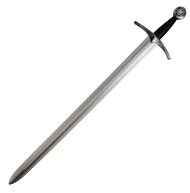 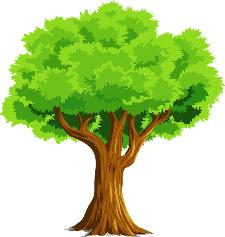 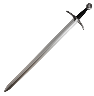 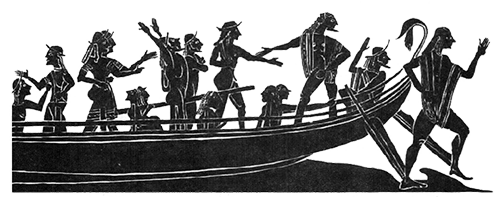 Uses of Dative
τῇ Μυρρίνῃ τὸ δεῖπνον παρέχω
ἔστι τῷ Δικαιοπόλιδι ἄροτρον
αὐτουργός τις (“a farmer”), Δικαιόπολις ὀνόματι, ἄροτρον ἔχει
ὁ Δικαιόπολις ἀρότρῳ ἀροτρεύει (“plows”—verb) τὸν ἀγρόν
ὁ Θησεὺς (ἐν) τῇ δεξιᾷ (χειρὶ) ξίφος (sword, acc. neuter DO) ἔχει
τῇ ὑστεραίᾳ (ἡμέρᾳ), ὁ Θησεὺς τὸν Μινώταυρον ἀποκτείνει
ἕπομαι τῷ Θησεῖ
ἡγοῦμαι τοῖς ἑταίροις
Uses of Dative (cont’d)
ποῦ ἐστὶ τὸ ἄροτρον; ἆρα ἐστὶ ἐν τοῖς ἀγροῖς;
τίνι [“to whom,” dat.] προσέχεις τὸ δεῖπνον;
ἆρα ἔστι σοι κύων;
ὁ μὲν Ξανθίας τὸν Δικαιόπολιν βούλεται πείθειν· ὁ δὲ οὐ βούλεται πείθεσθαι [αὐτός -ή, -ό]